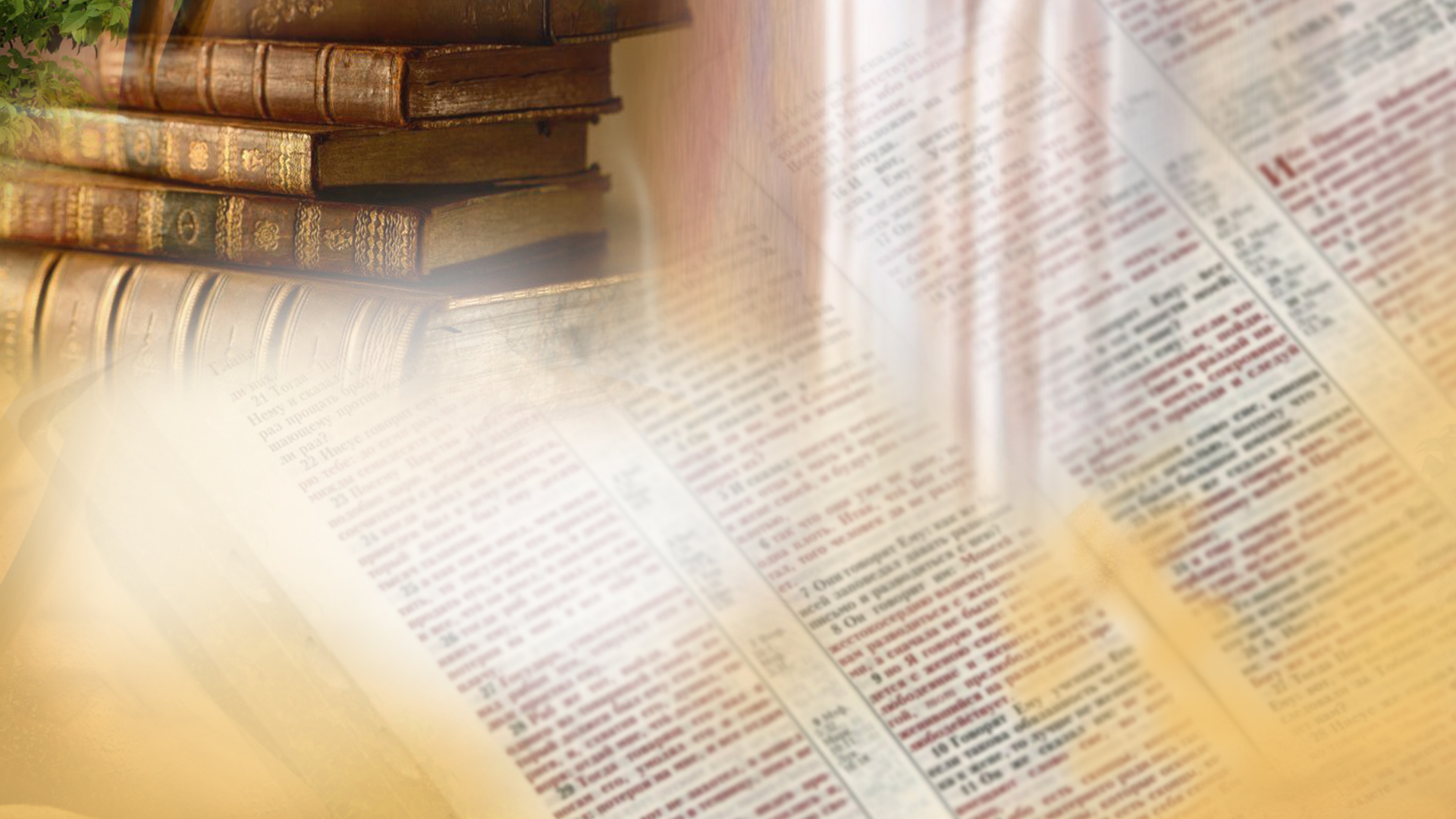 Щиро вітаємо вас!
Суботня школа
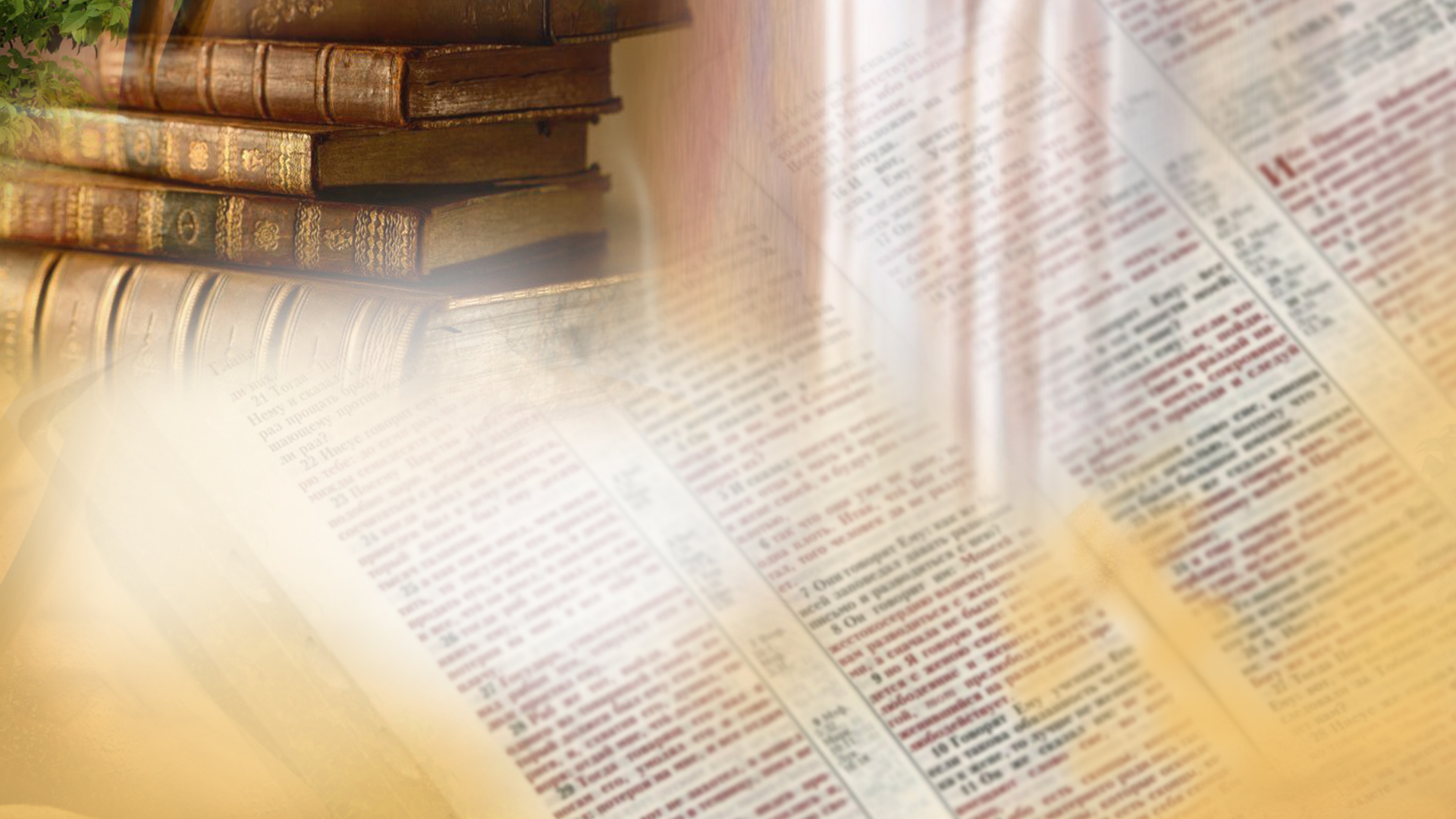 Джерело життя
Братнє спілкування:
  - Як ви відчували Божу присутність минулого тижня? 
  - Як ви ділилися з тими, хто був поруч з вами про те, що для вас означає жити життям Ісуса?
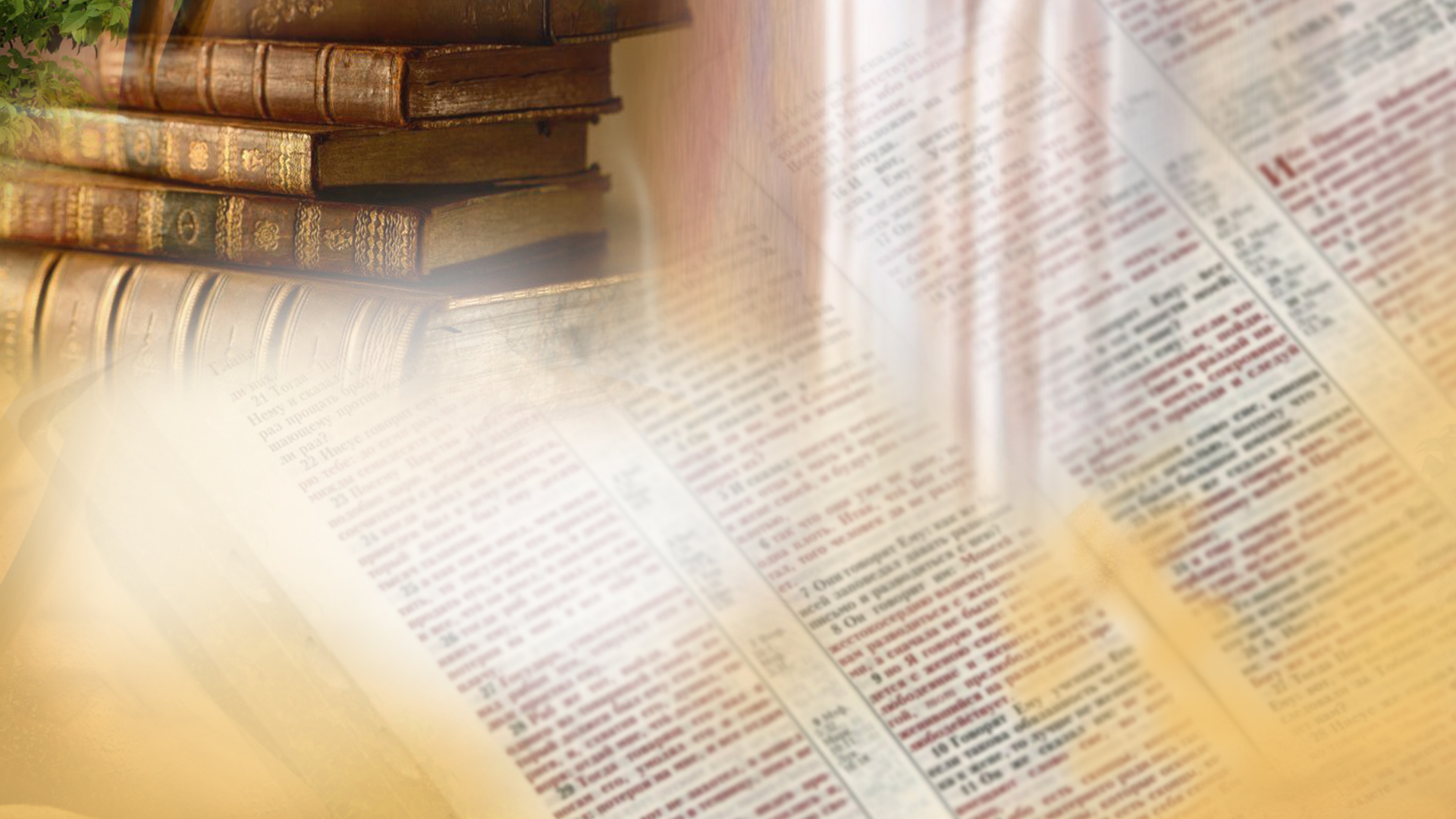 Суботня школа
Урок №10
                     Дорога, правда і життя
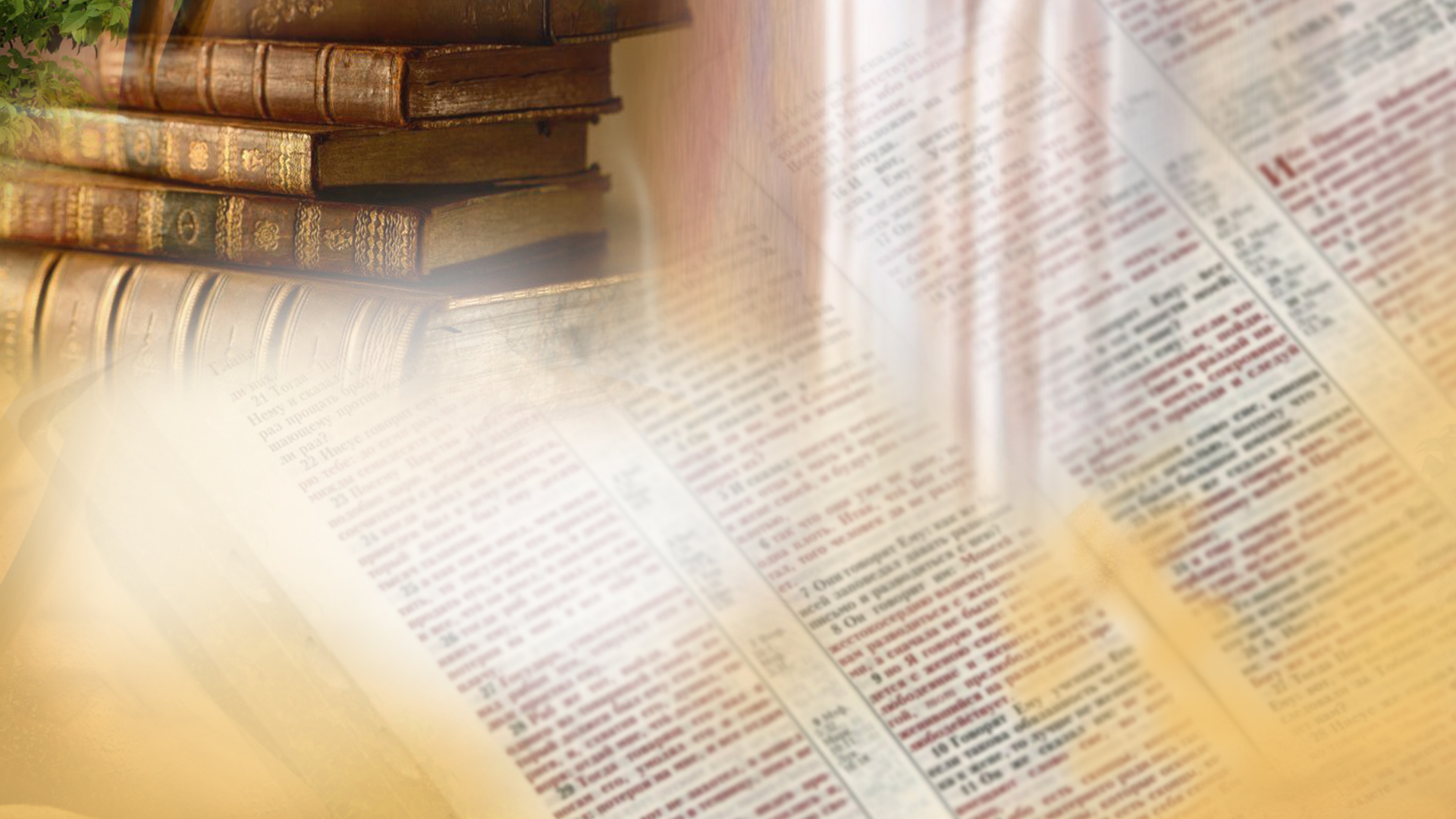 Урок №10
                                                                Дорога, правда і життя
Активна підготовка:
 Хто б на вашу думку найкраще розповів про життя людей на острові Кіпр?
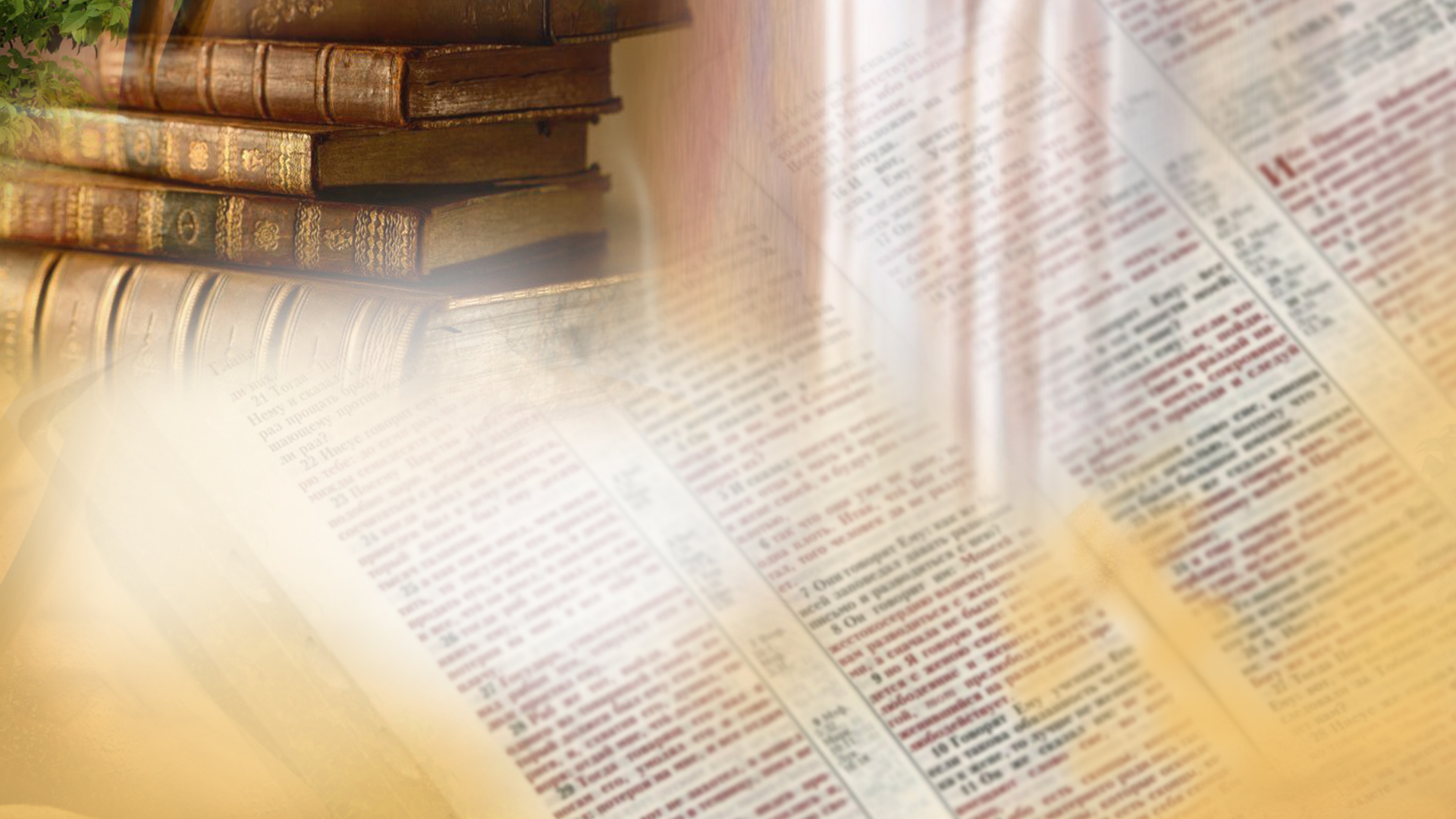 Урок №10
                                                                Дорога, правда і життя
Пам’ятний вірш: 
 «Бога ніхто ніколи не бачив, та Єдинородний Бог, Який у лоні Отця, Він явив Його » 
                                                                      Івана 1:18
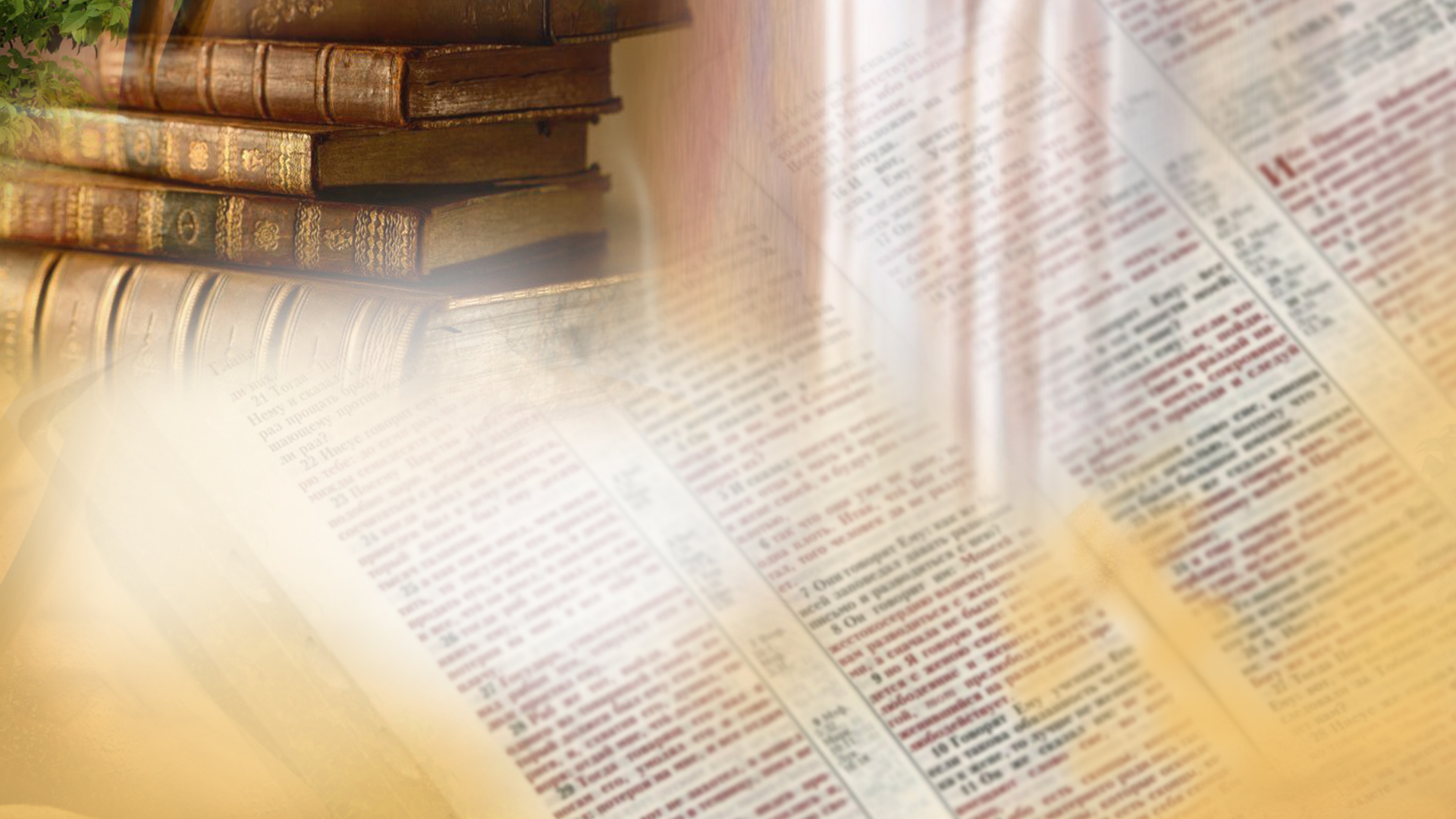 Урок №10
                                                                   Дорога, правда і життя
Головна думка уроку: 
Ісус – найглибше відображення Бога.
Як нам побачити це?
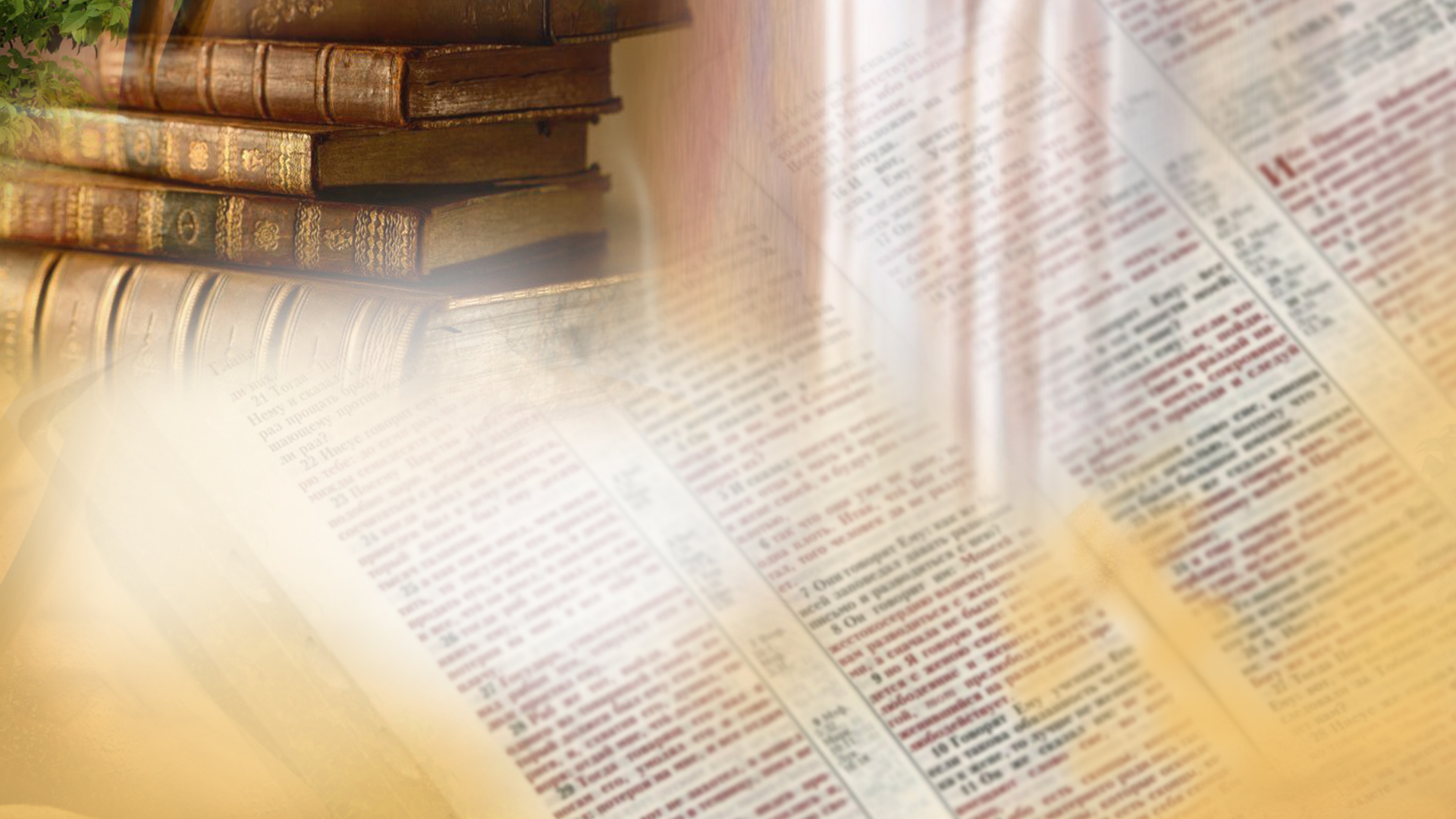 Урок №10
                                                                  Дорога, правда і життя
Дослідження Біблії:
 1. Які уроки прагнув викласти Ісус через обряд омиття ніг? 
                           Івана 13:1-20
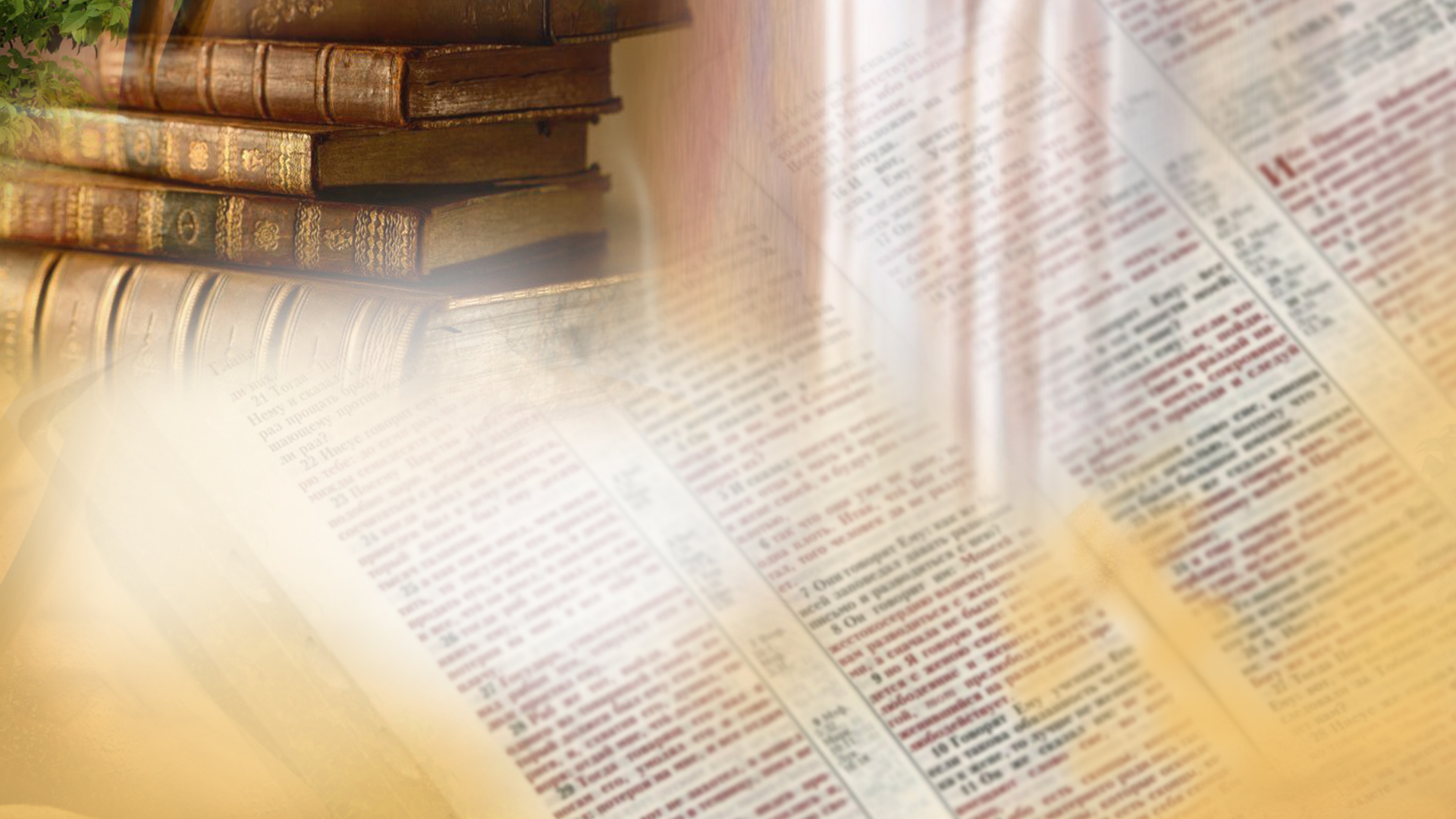 Урок №10
                                                                  Дорога, правда і життя
Дослідження Біблії:
 2. Яким чином Христос заспокоював Своїх учнів від смутку про Його відхід? Що означають слова «Приготувати місце для вас»?  
                                  Івана  14:1-3
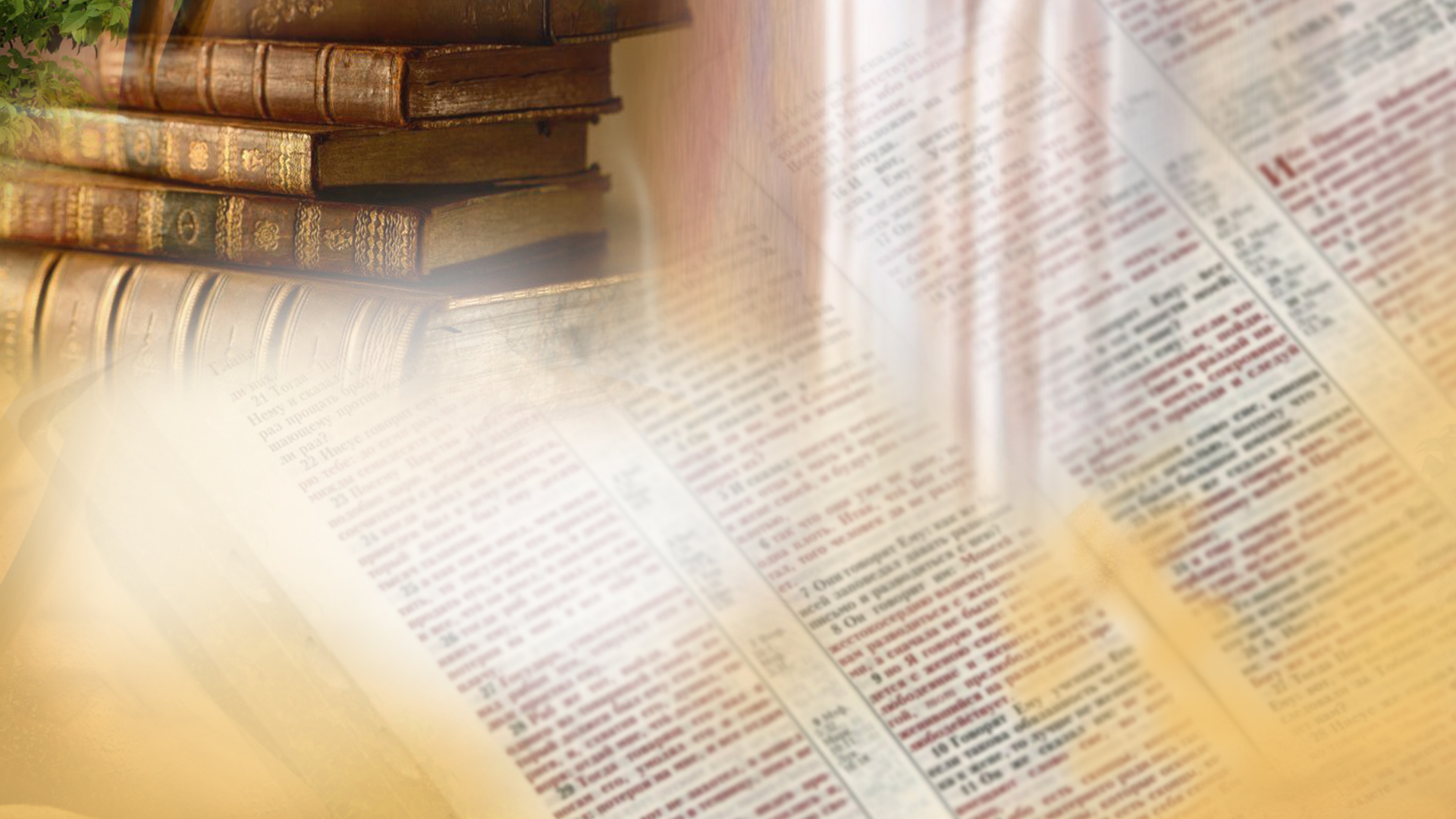 Урок №10
                                                                 Дорога, правда і життя
Дослідження Біблії:
 3. З якою проблемою зустрівся Ісус щодо Його учнів? Що означають слова Ісуса: «Я – дорога»? 
                  Івана 14:7-11, 4-6
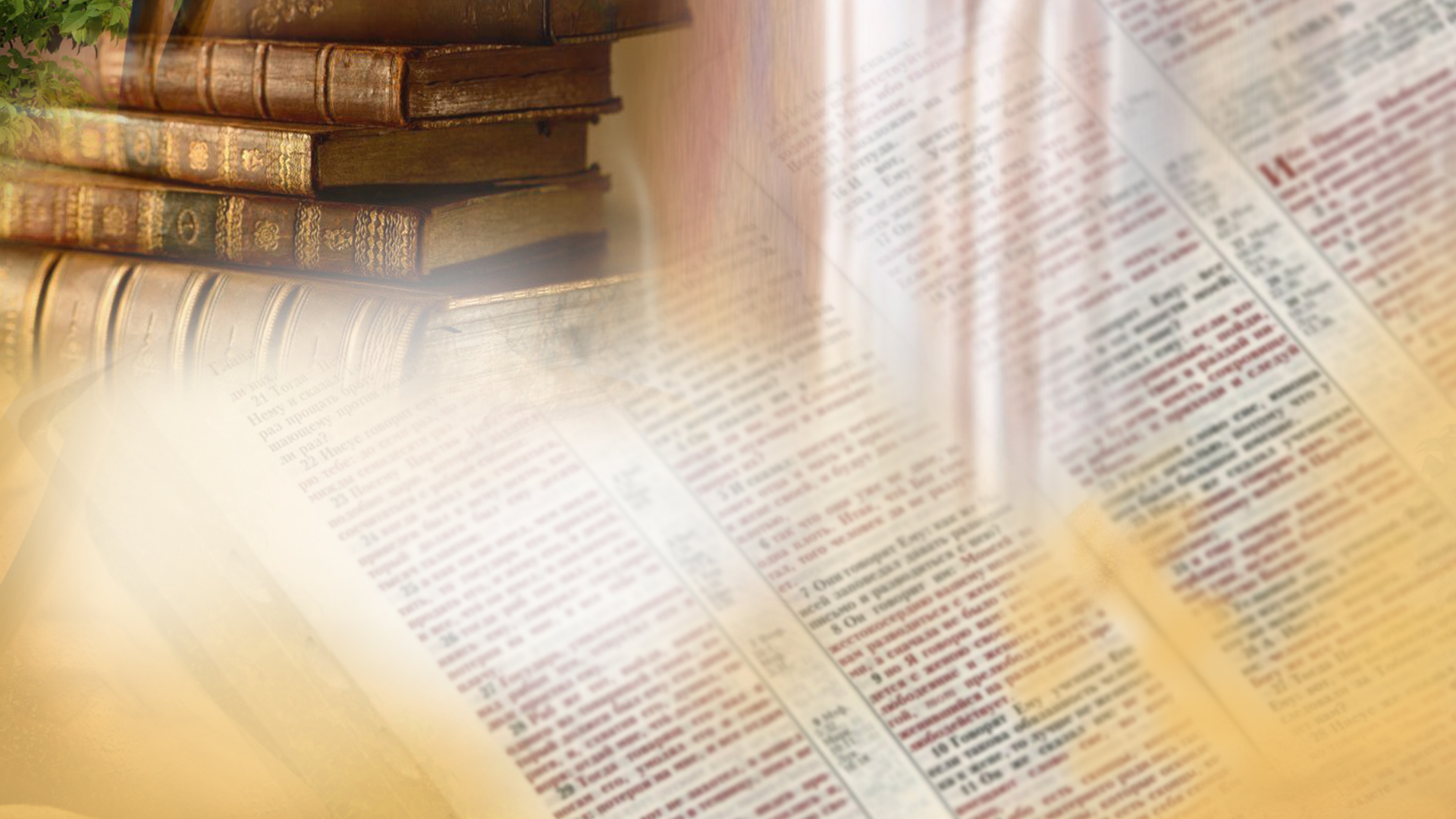 Урок №10
                                                                   Дорога, правда і життя
Дослідження Біблії:
 4. Який зв’язок між Богом і правдою? Яке її значення для людини?     
                    Івана 1:14, 17, 8:32, 14:6, 15:26
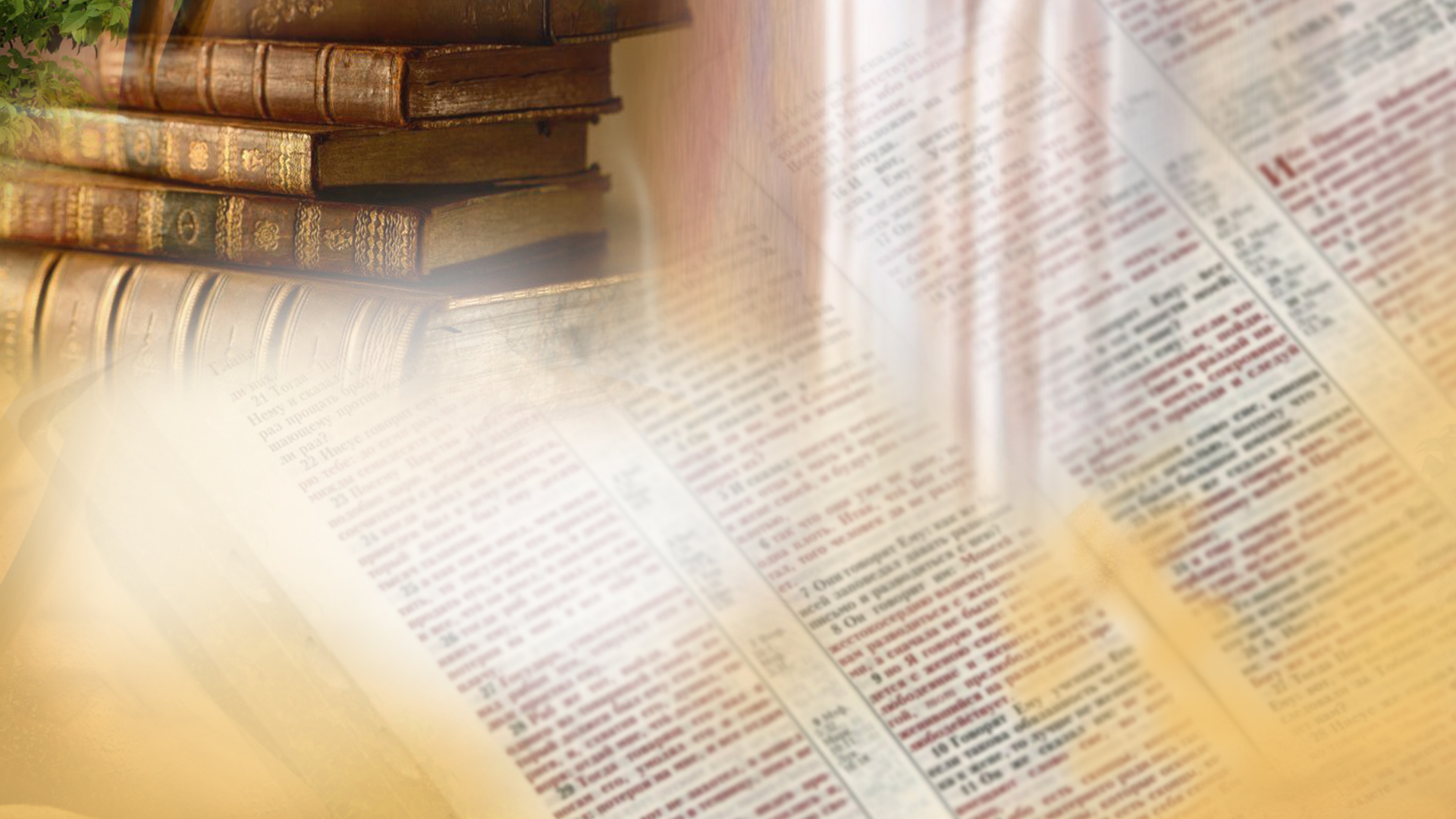 Урок №10
                                                                  Дорога, правда і життя
Дослідження Біблії:
 5. Яким чином правда приходить в життя людини?    
                 Івана 5:38-40, Луки 24:27
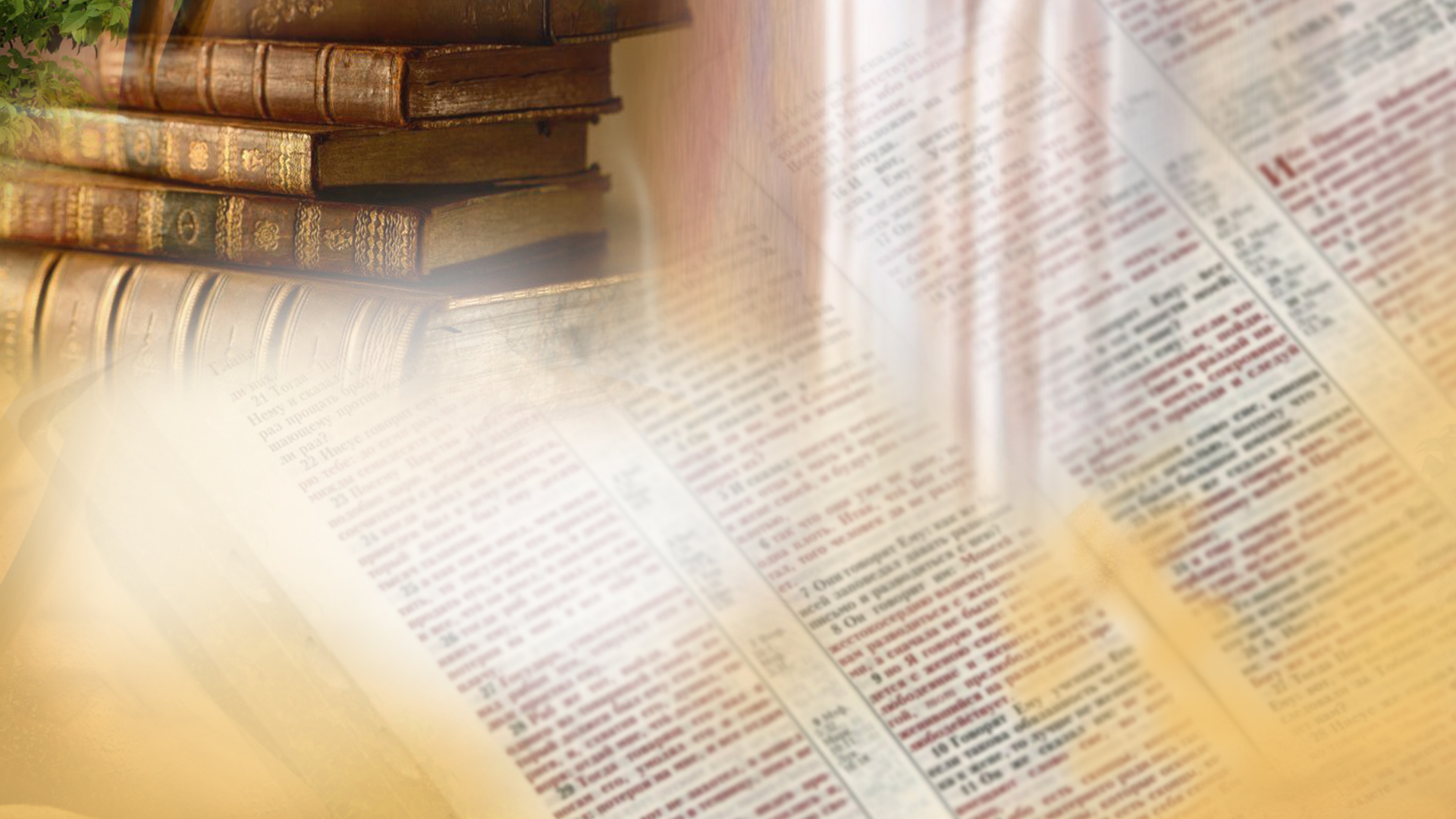 Урок №10
                                                                 Дорога, правда і життя
Актуальність: 
 Що значить для вас «бачити» Отця і Його Сина?
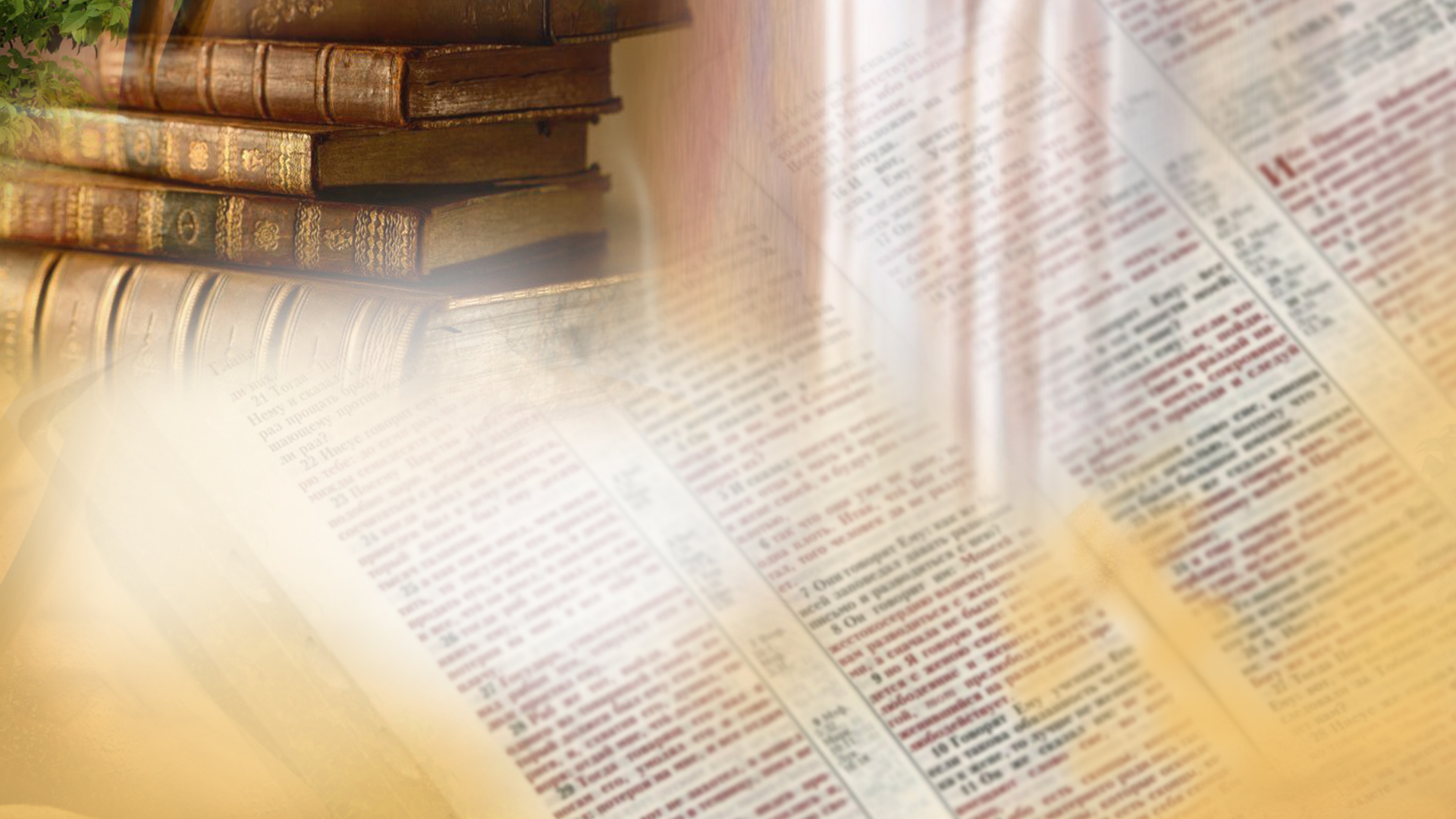 Урок №10
                                                                  Дорога, правда і життя
Практичне застосування:
  Яка ваша справжня мотивація для перебування на Небесах?
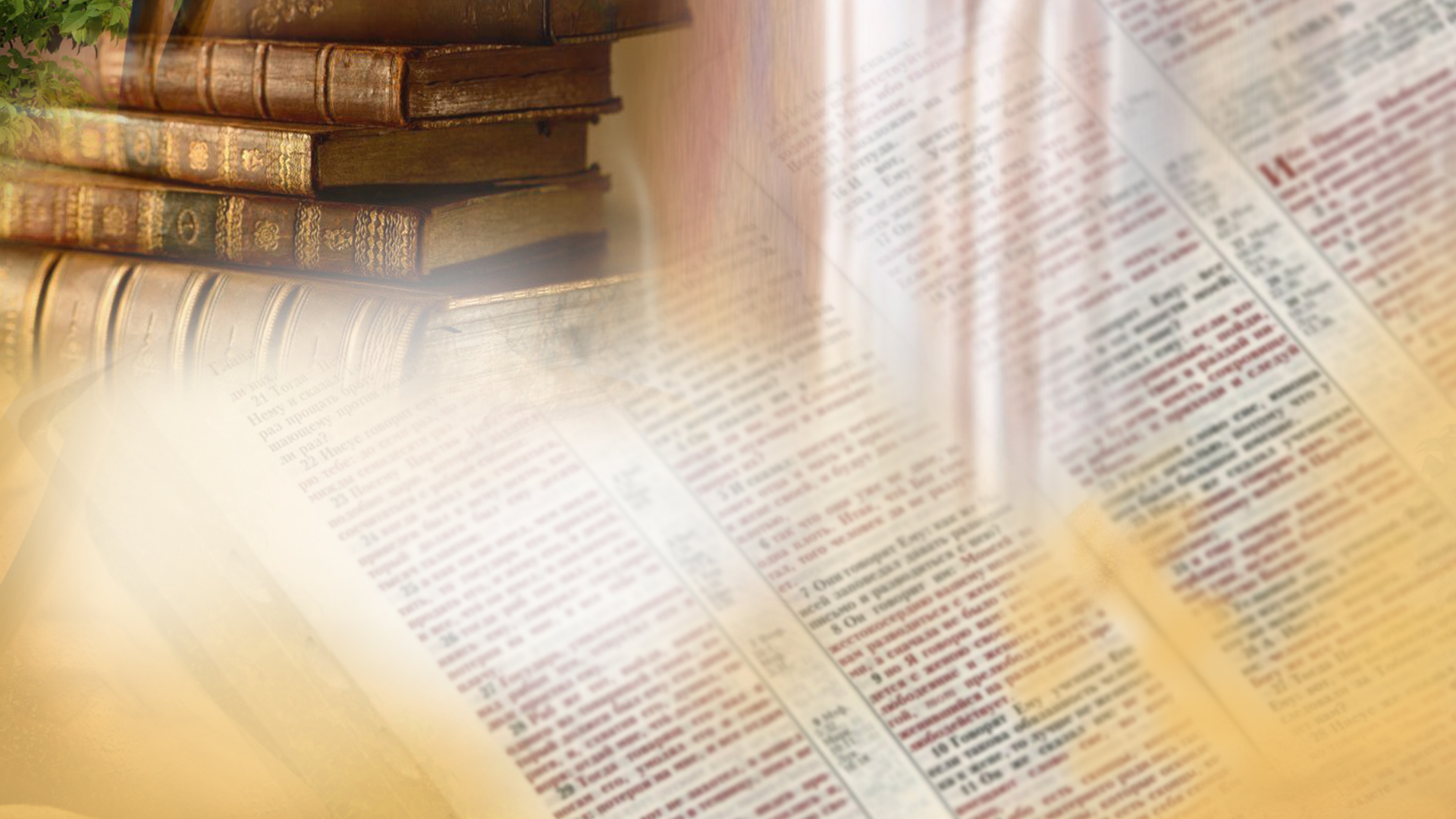 Урок №10
                                                                  Дорога, правда і життя
Висновок:
 Наше акцентування на Христі й Біблії має вплинути на наш світогляд у світі негараздів і сум’яття, а також спонукати до свідчення тим, хто навколо нас про спасіння в Ісусі.
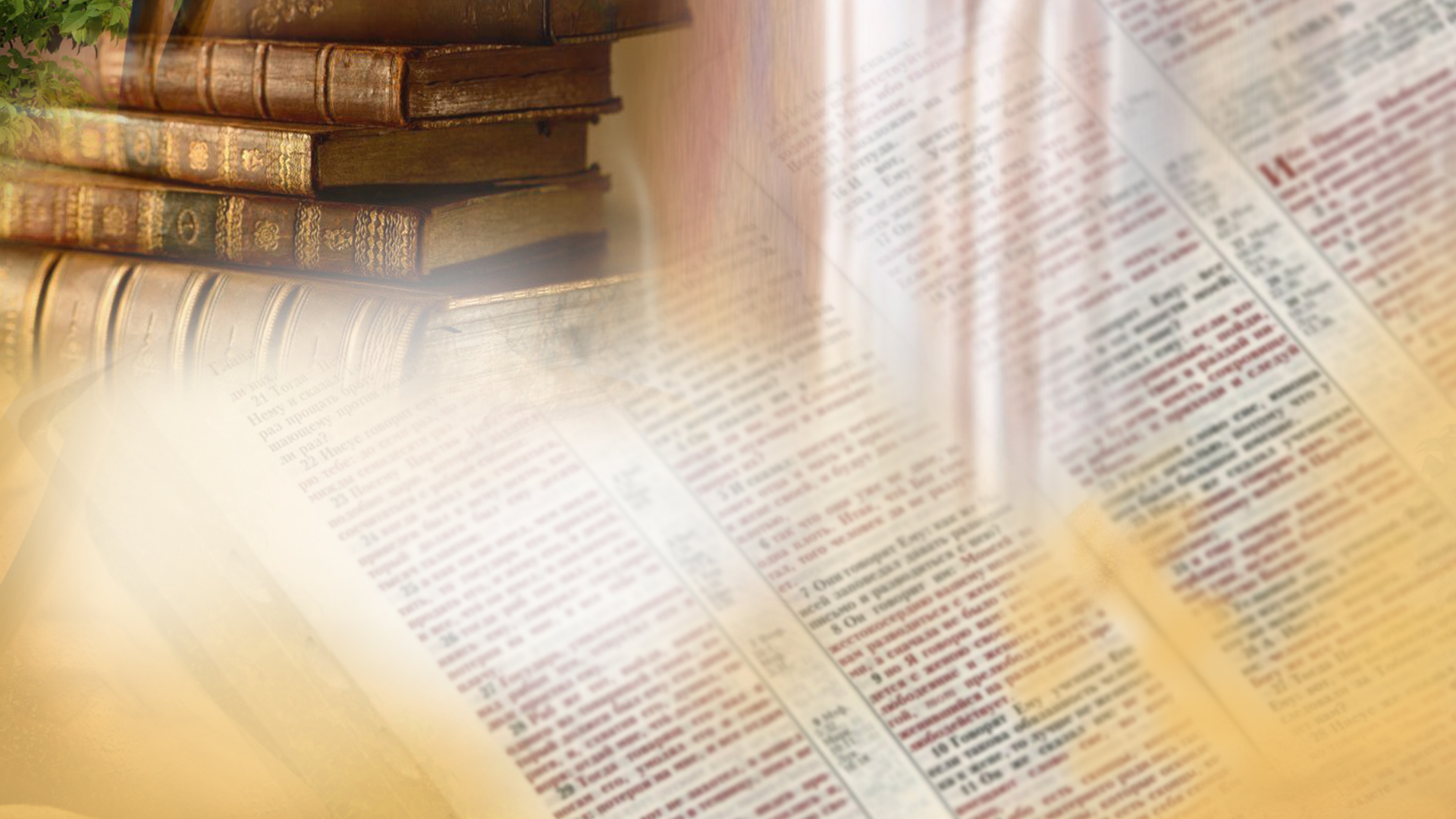 Урок №10
                                                                  Дорога, правда і життя
Домашнє завдання: 
  Поділіться з вашим оточенням, чому Христос є для нас найвищим авторитетом?